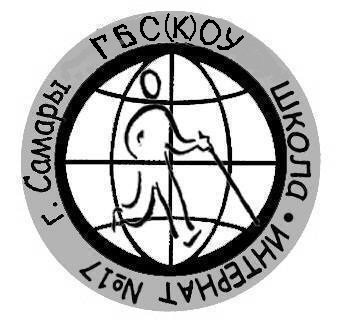 Подготовка слабовидящих учащихся к итоговой аттестации в условиях инклюзивного образования
Учитель русского языка и литературы ГБОУ школы-интерната № 17
Зуева К. В.
Самара, 2023
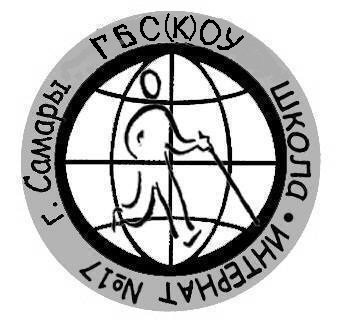 Сайт ФИПИ ссылка на сборник для подготовки к ГВЭ по русскому языку. http://doc.fipi.ru/gve/trenirovochnyye-sborniki-dlya-obuchayushchikhsya-s-ovz-gia-9/2018/gve-9_russkiy_yazyk_tren_.pdf
ГВЭ. Сочинение.
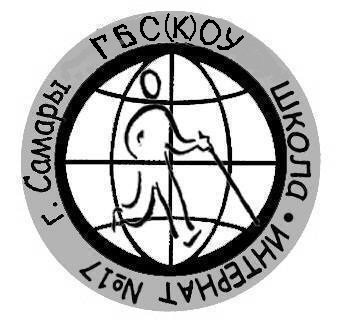 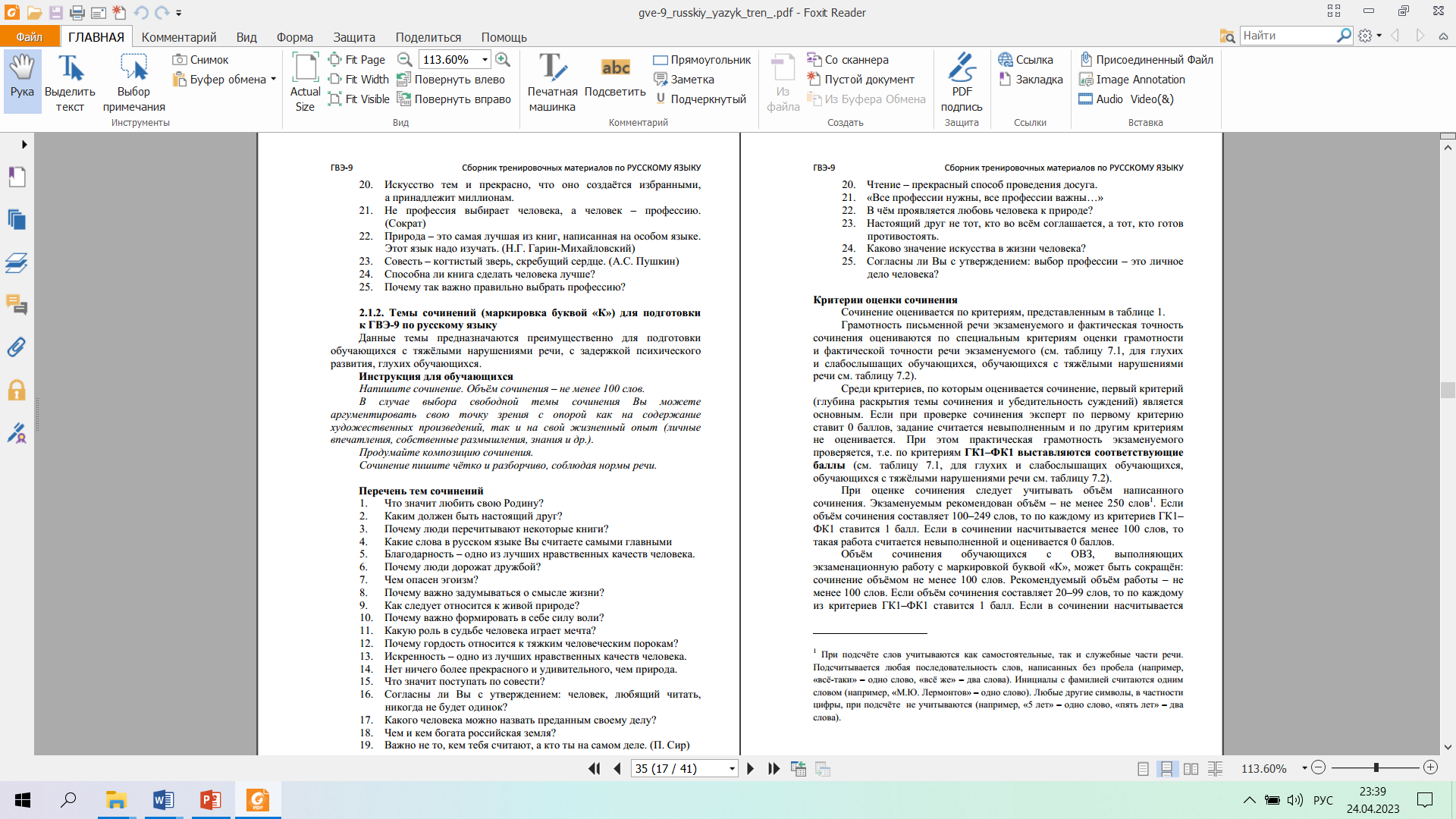 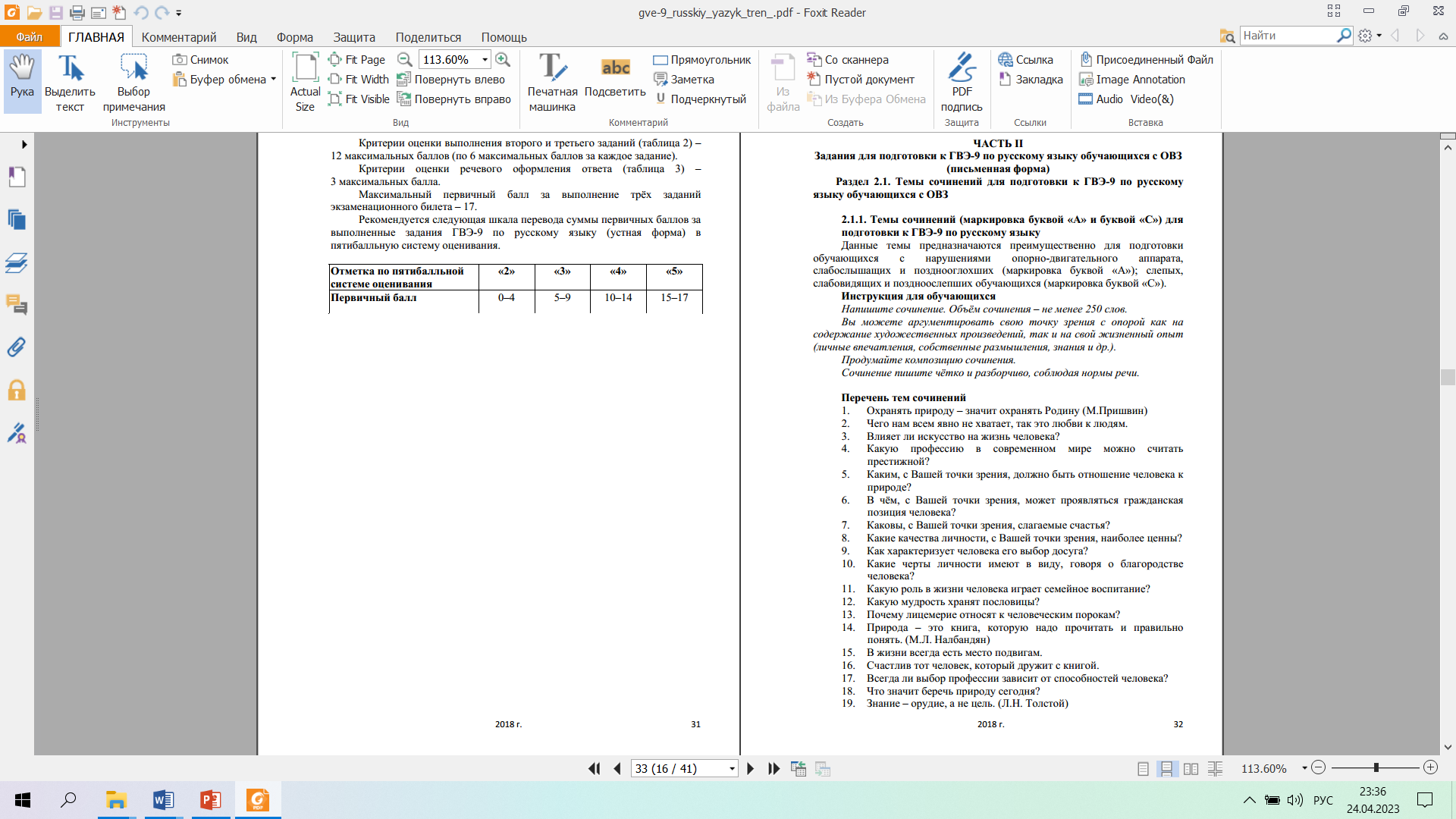 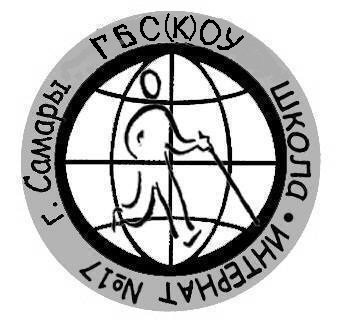 ГВЭ. Изложение с
творческим заданием
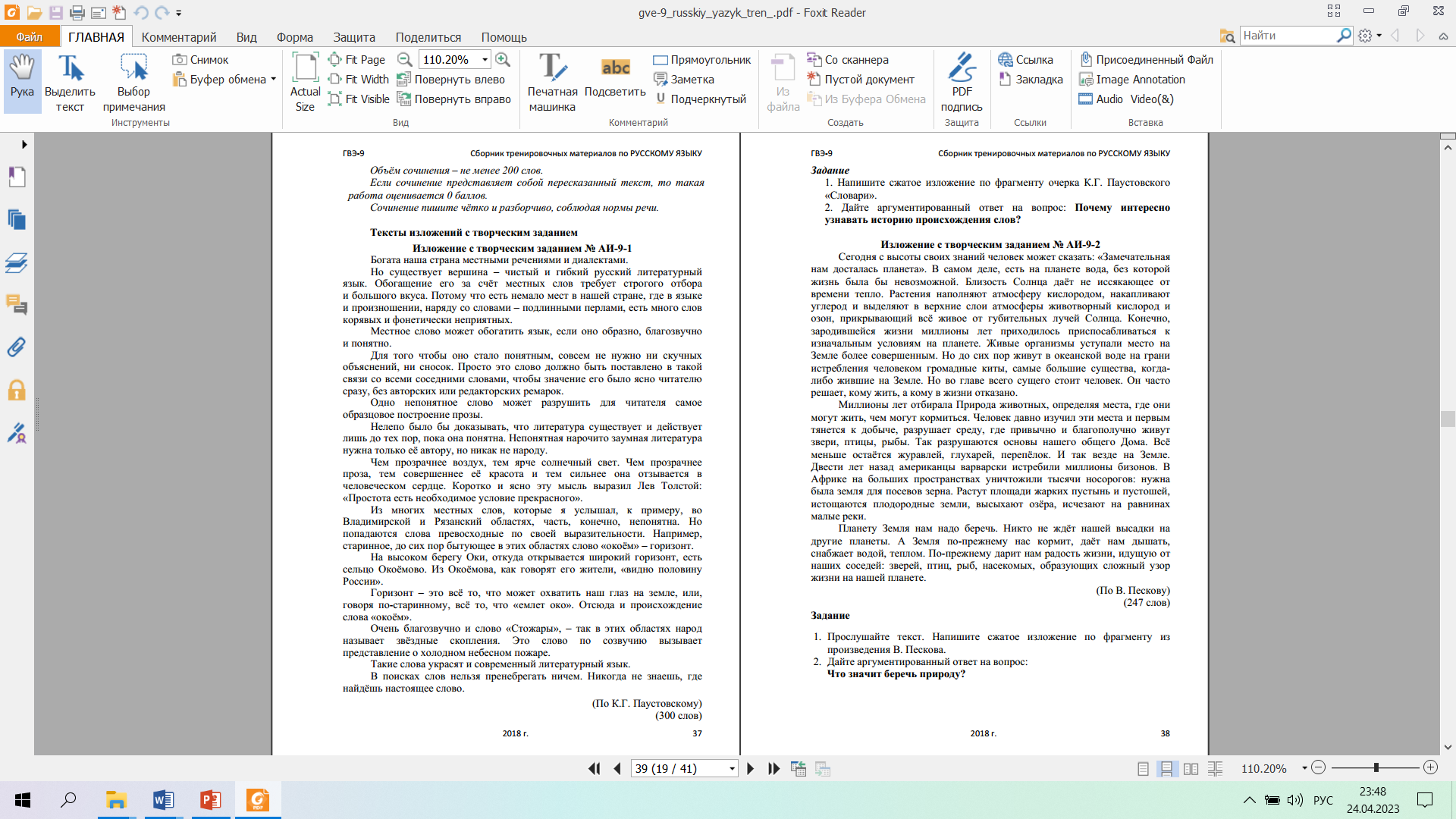 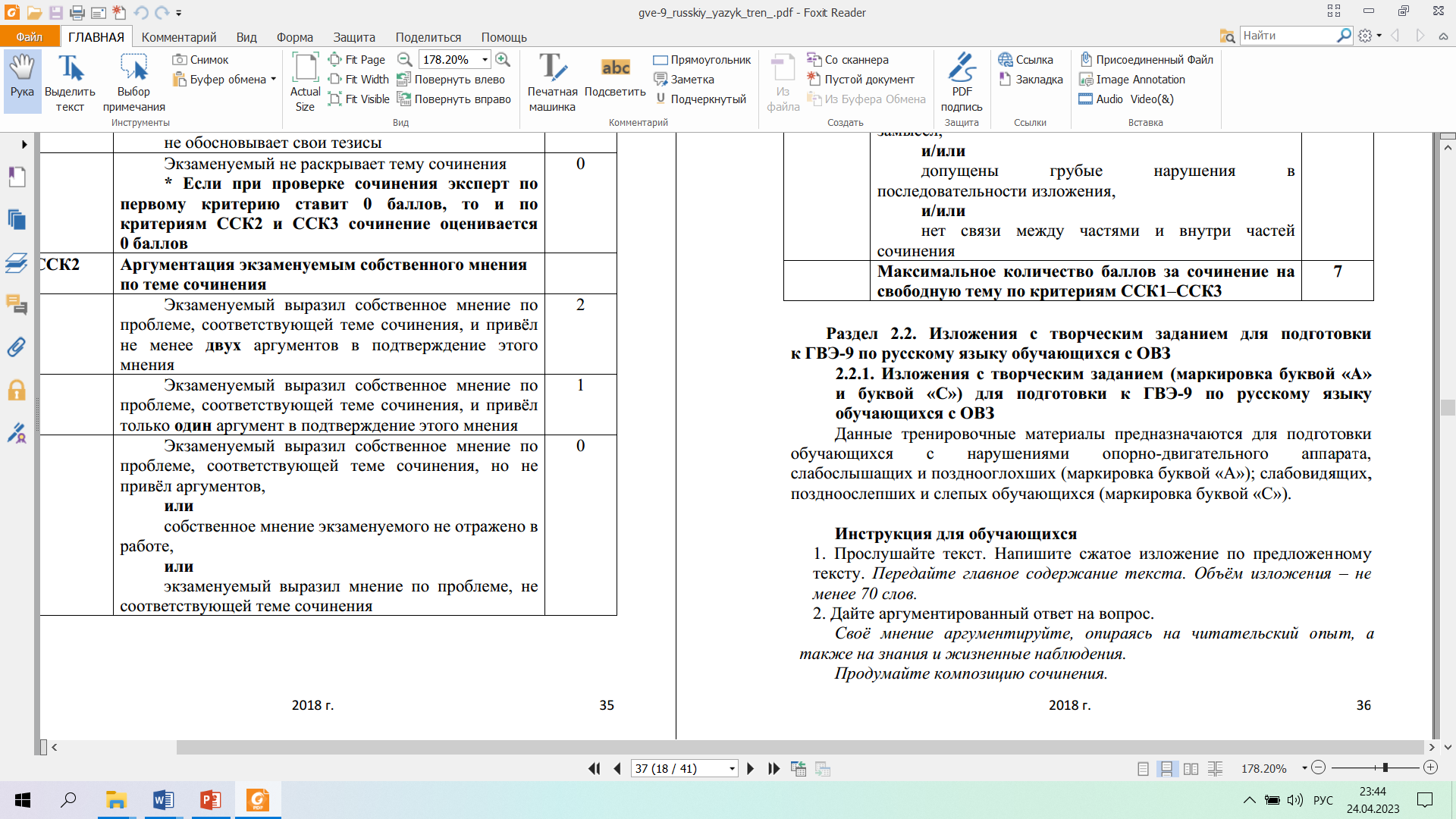 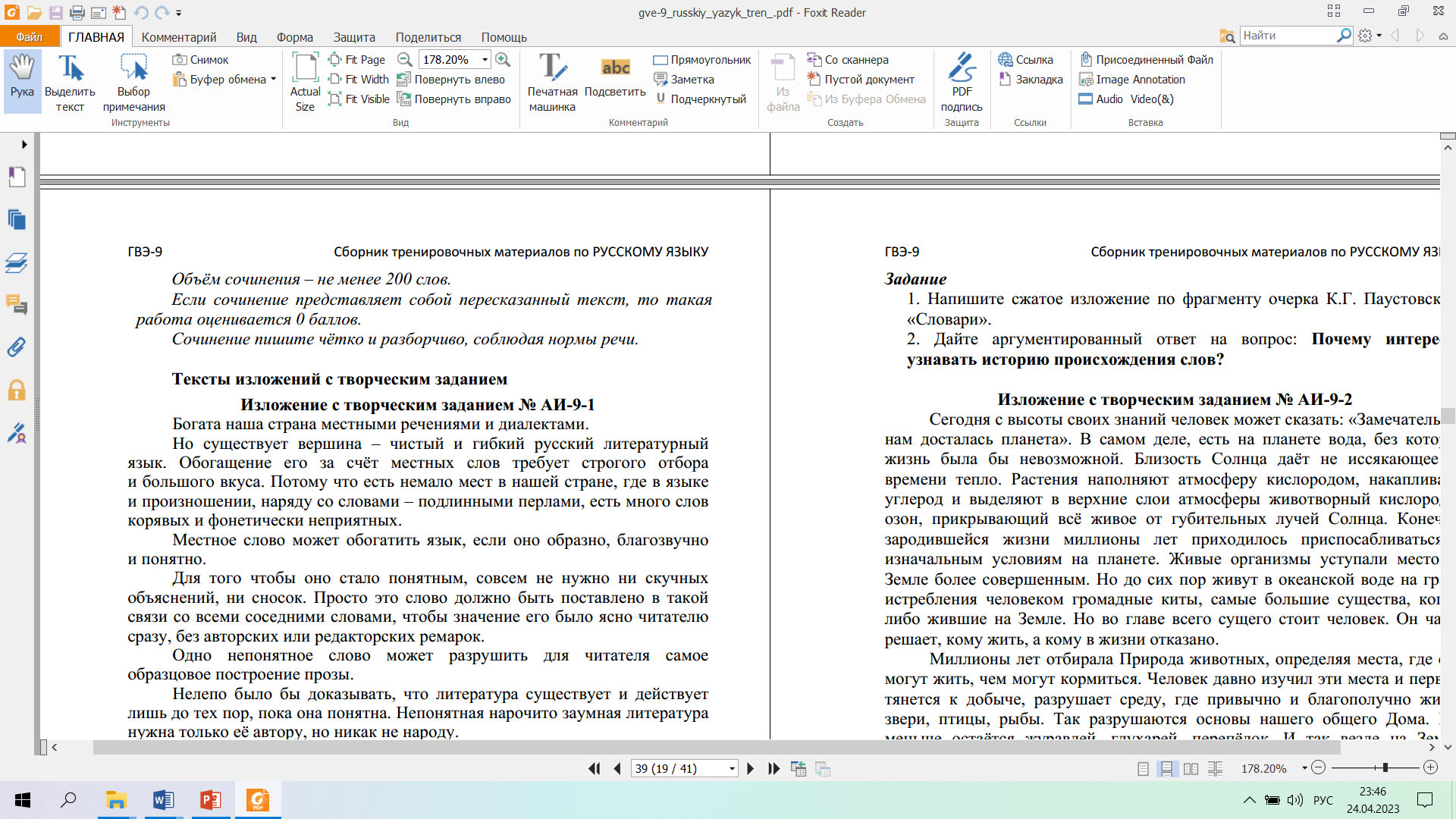 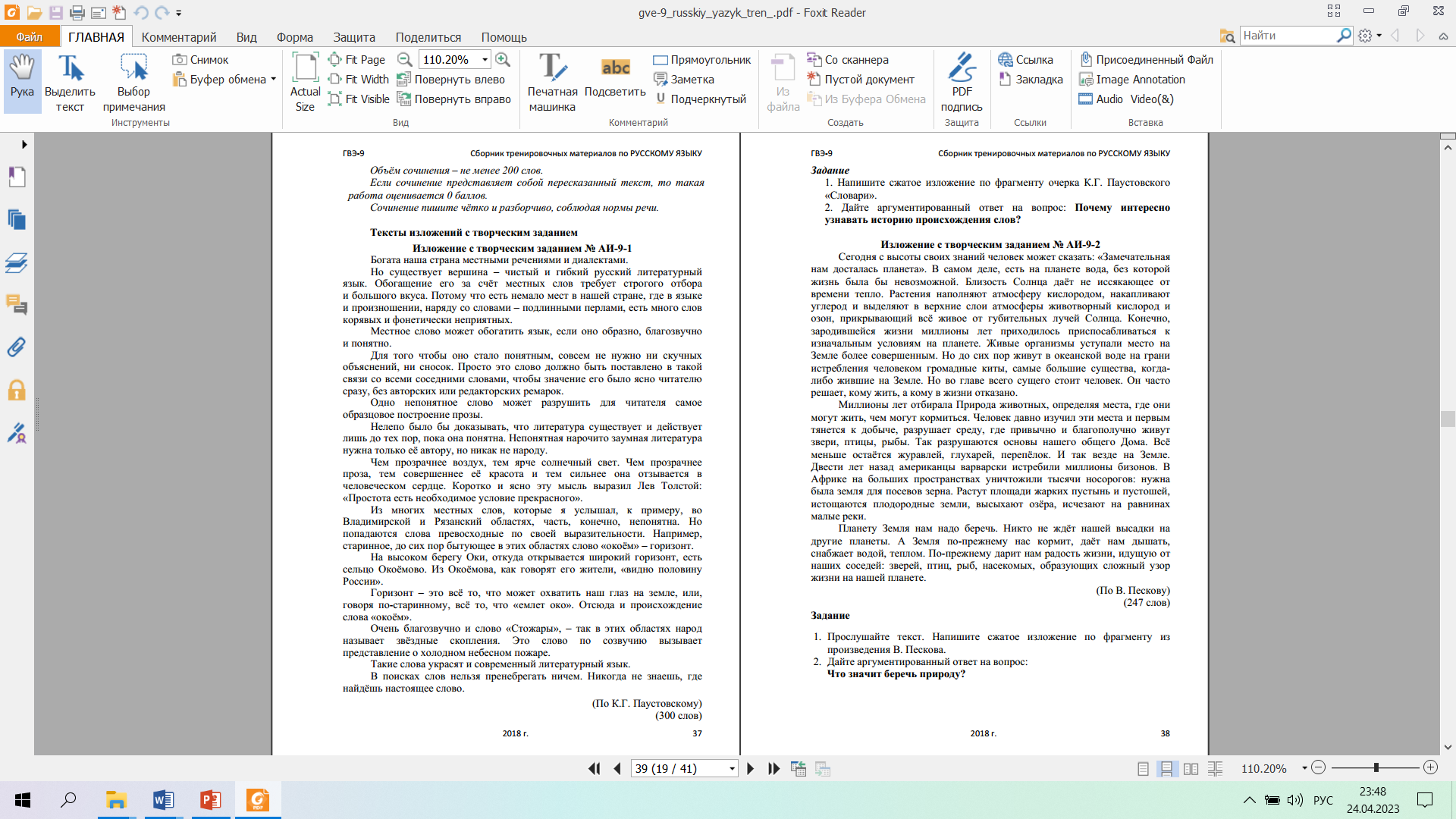 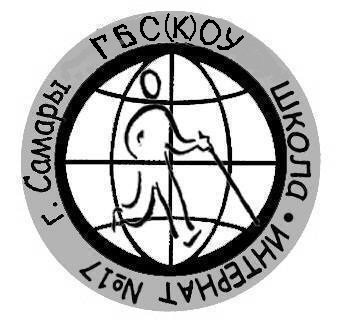 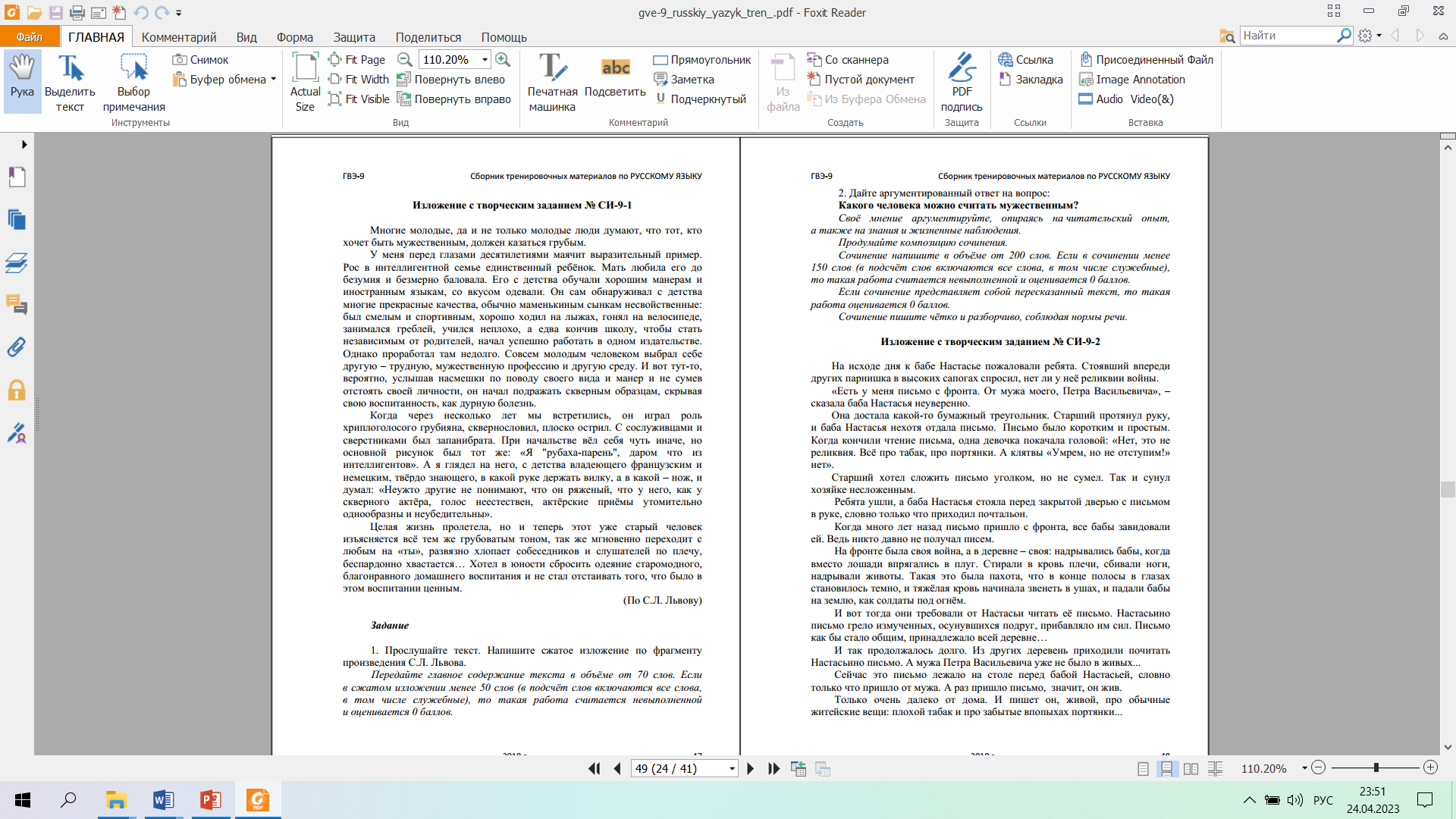 ГВЭ. Изложение с
творческим заданием
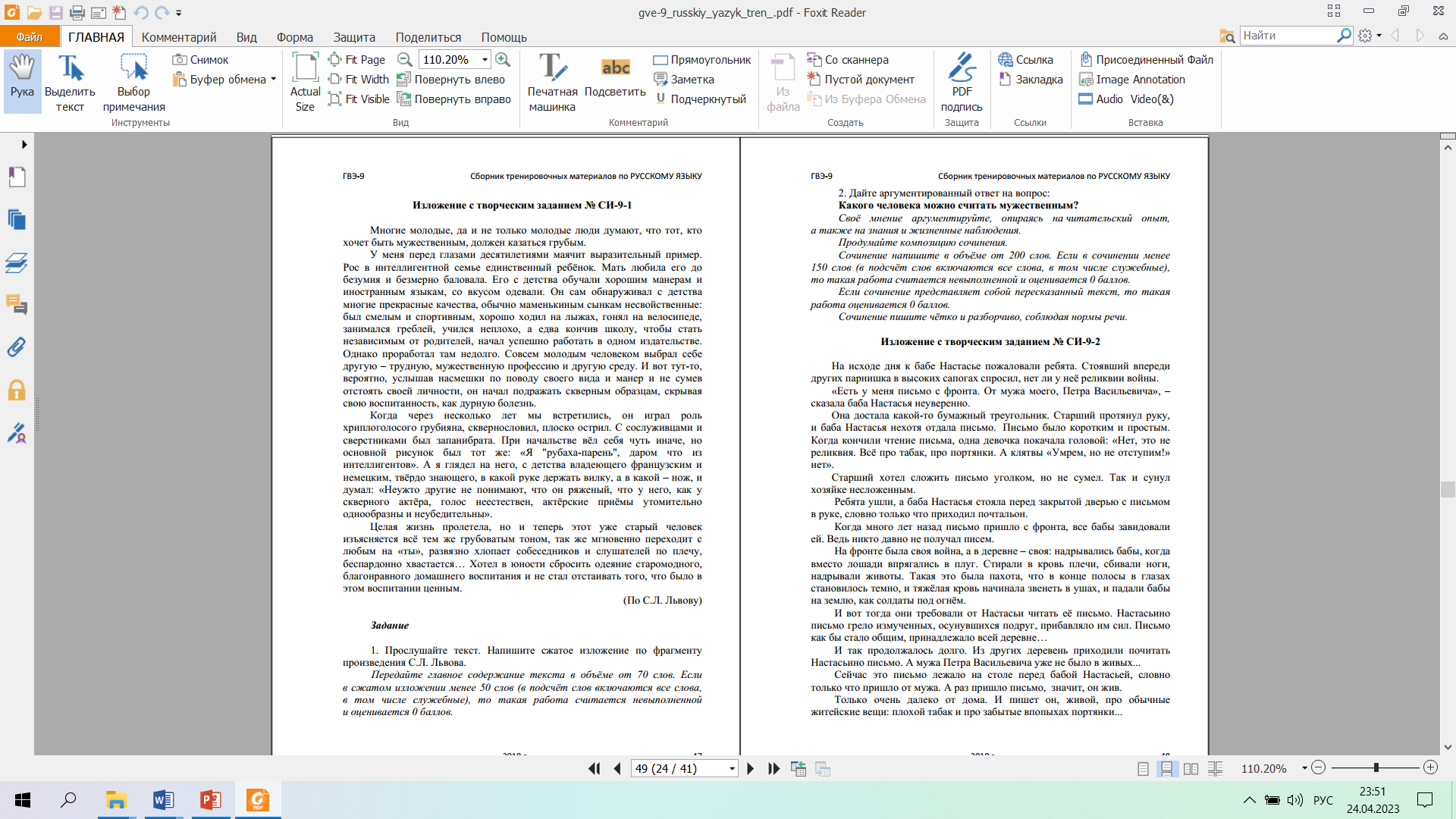 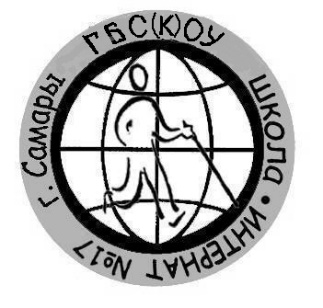 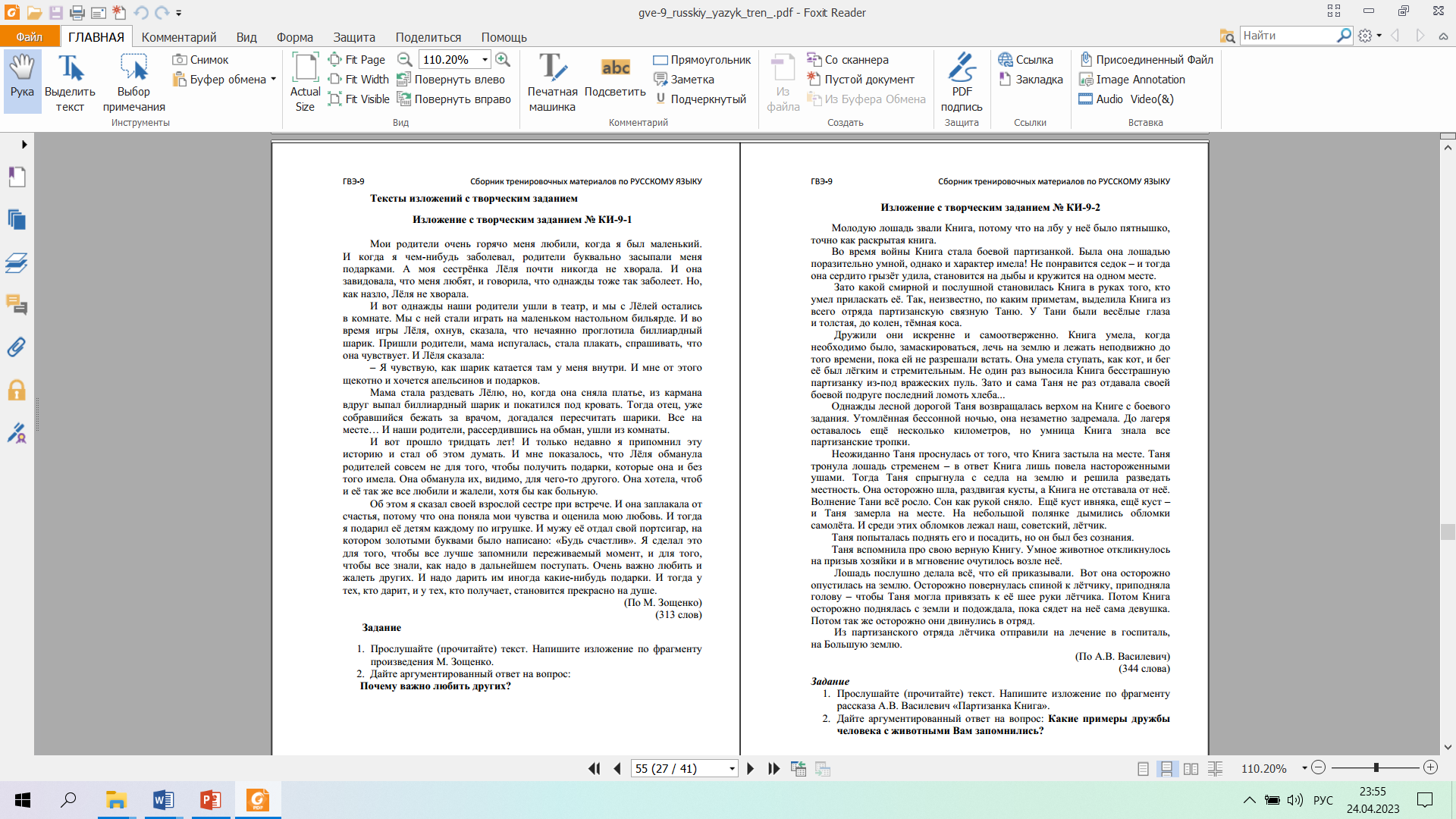 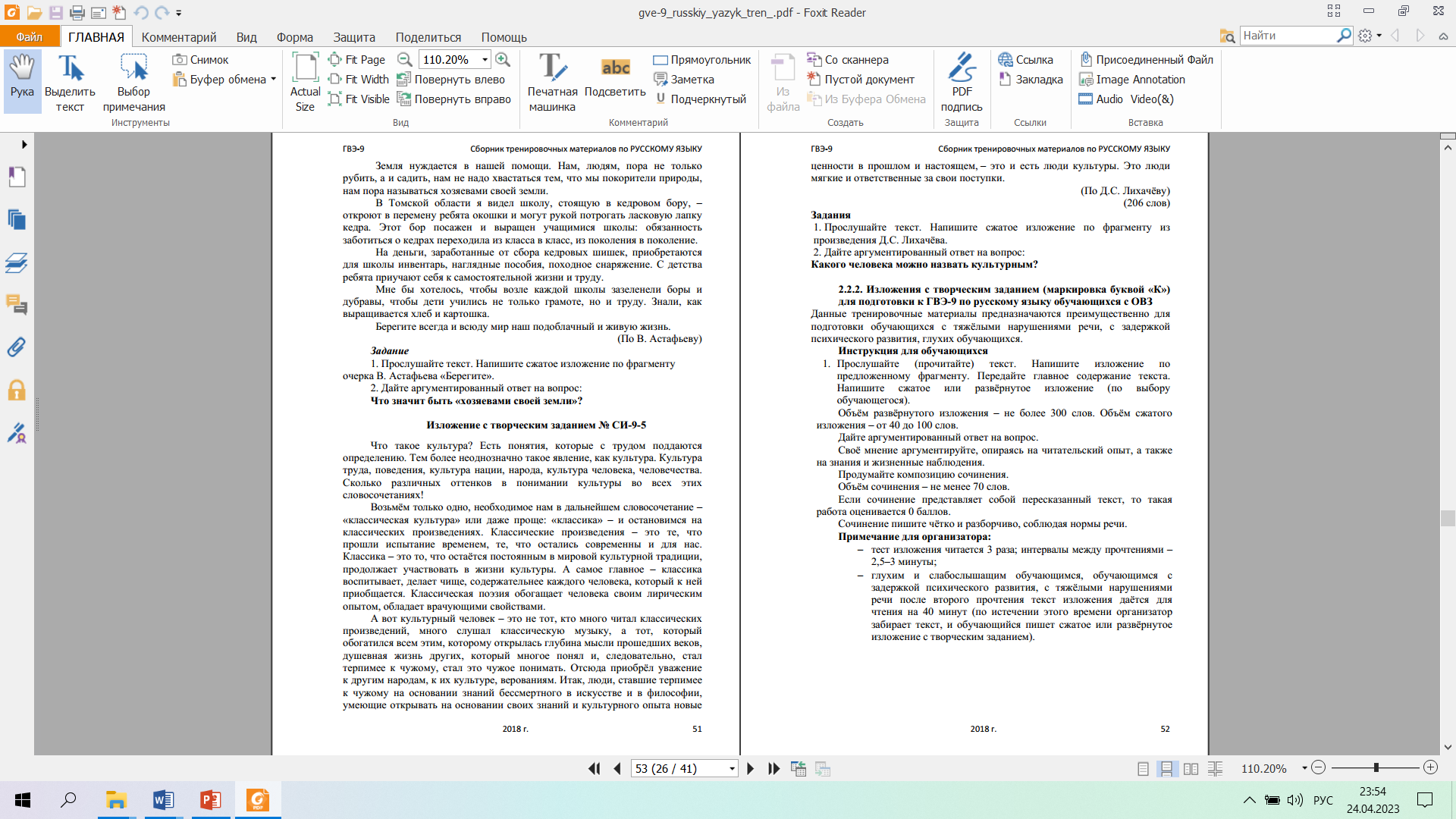